Учебное занятие по предмету «Математика»
                                       1 класс
              варианты обучения в классе 3.2, 4.2.



                                             Учитель начальных классов:
                                         Кузнецова Анна Владимировна
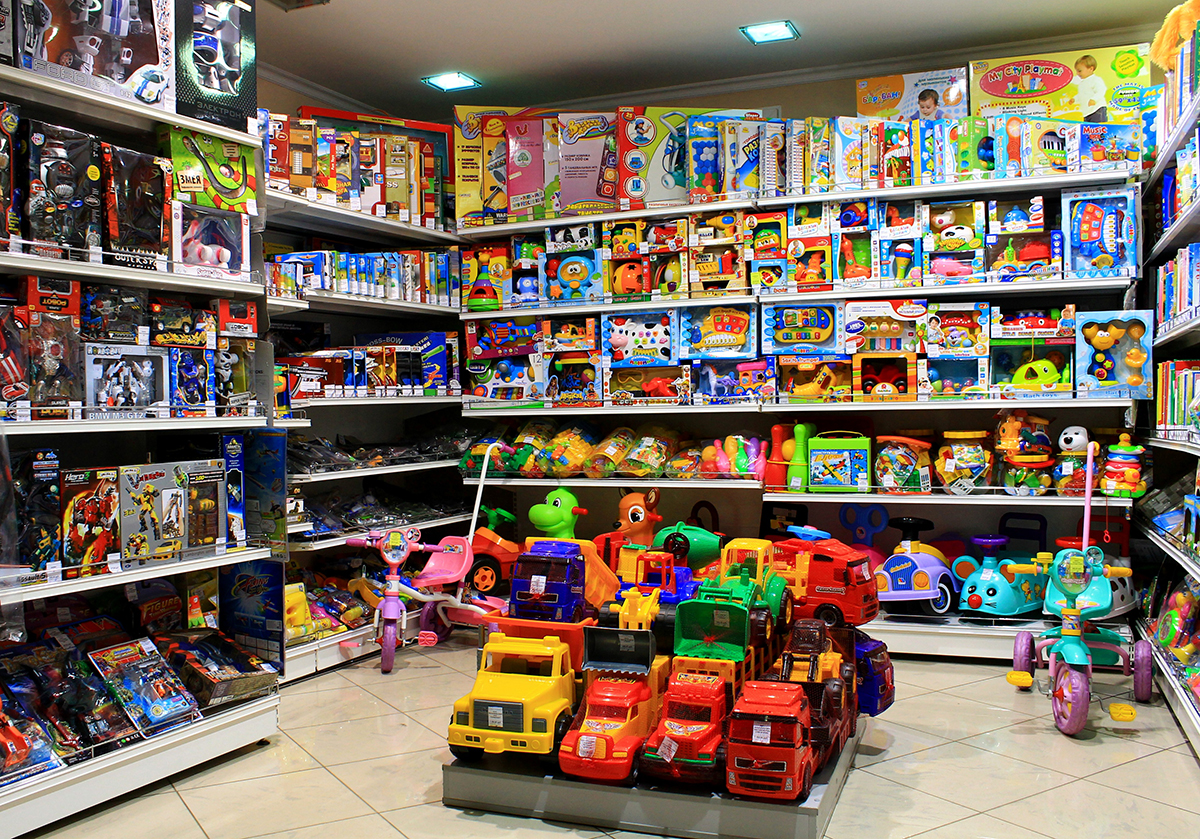 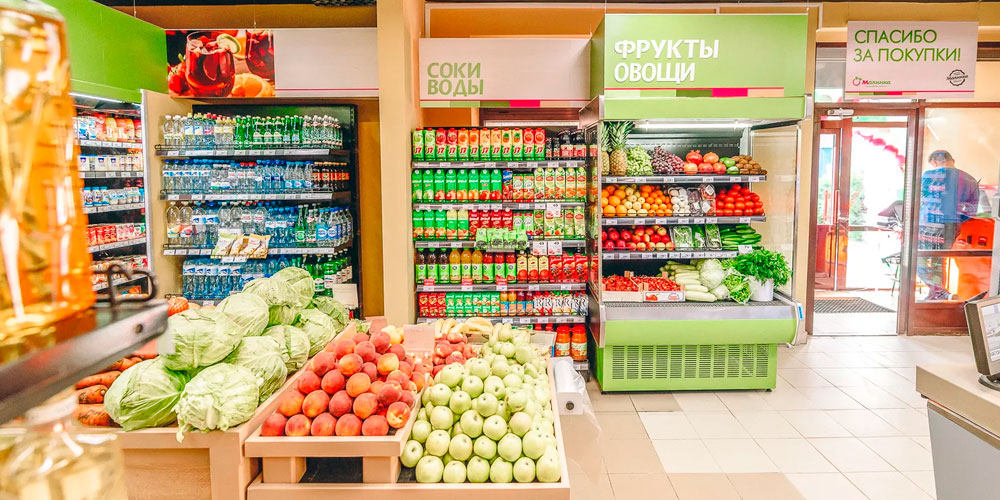 Нам на учебном занятии будут помогать…
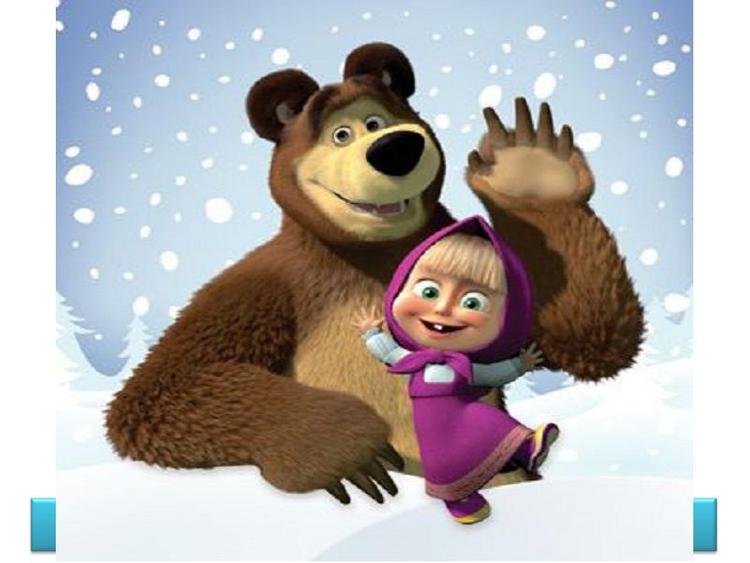 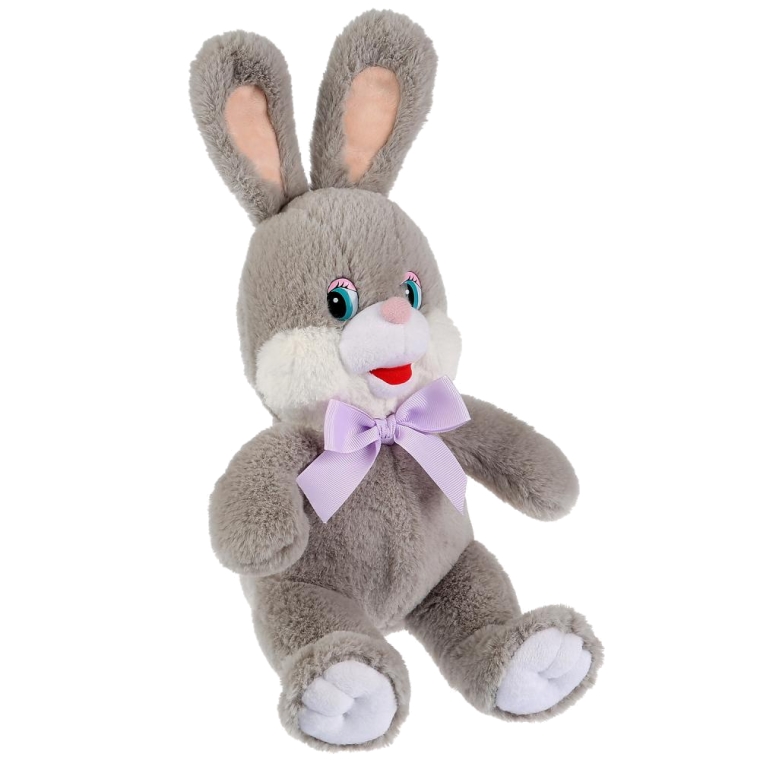 «Верю! Не верю!»
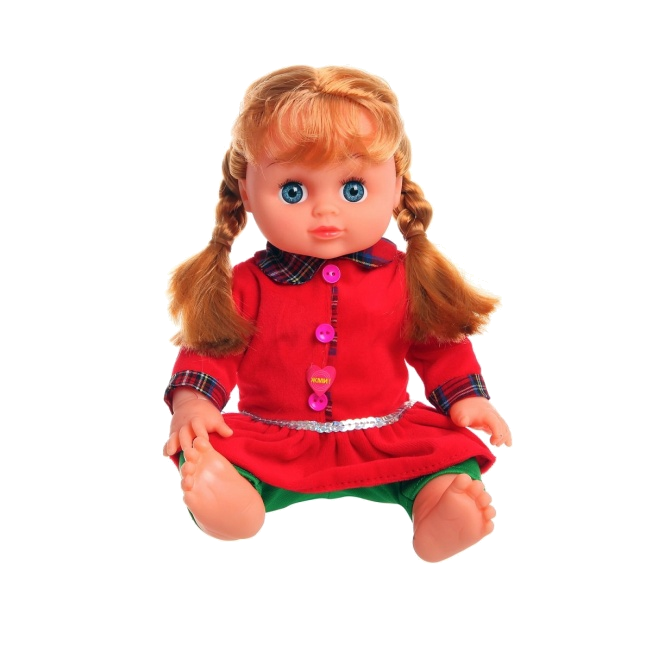 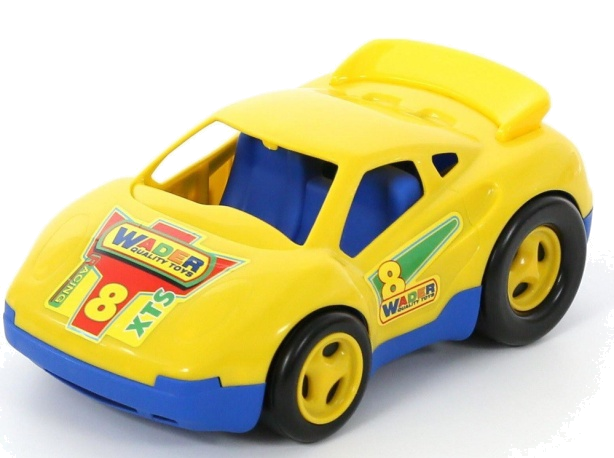 3 руб
5 руб
2 руб
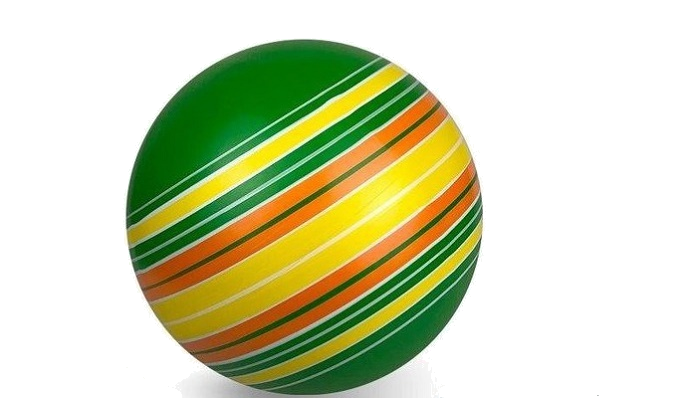 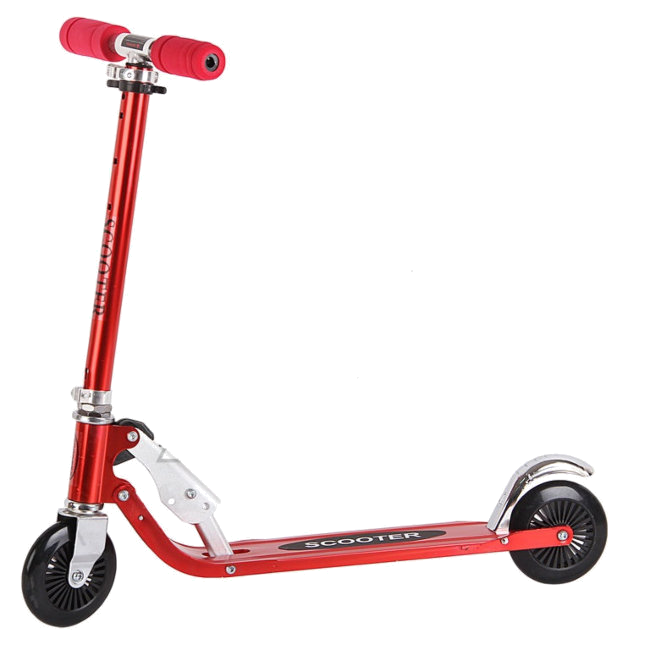 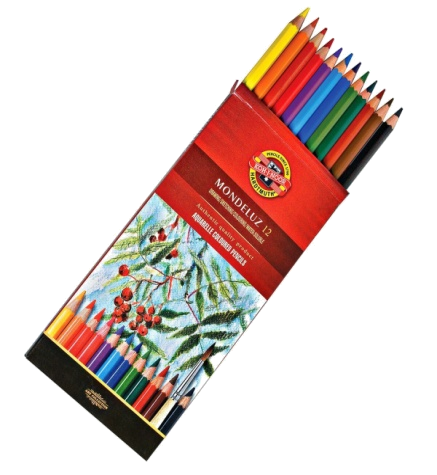 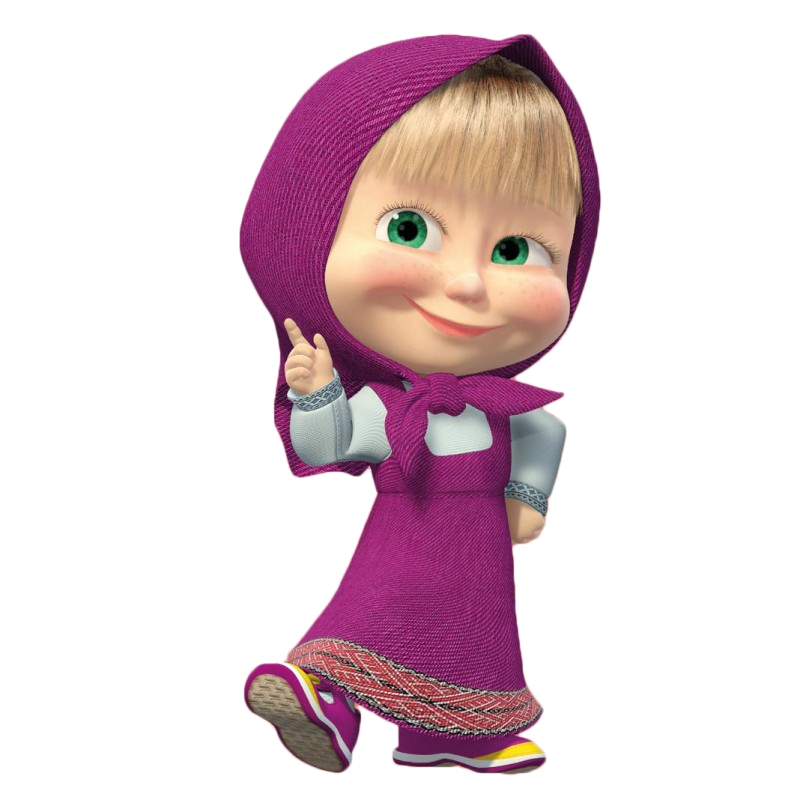 3 руб
4 руб
1 руб
Проверка
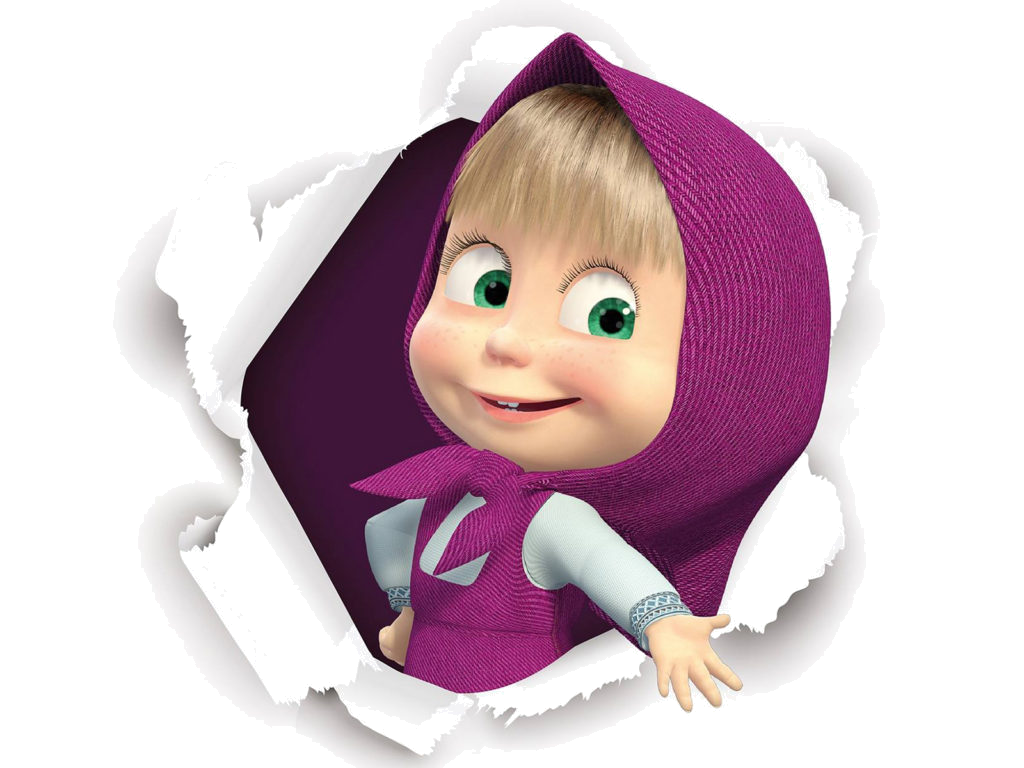 +  -  +
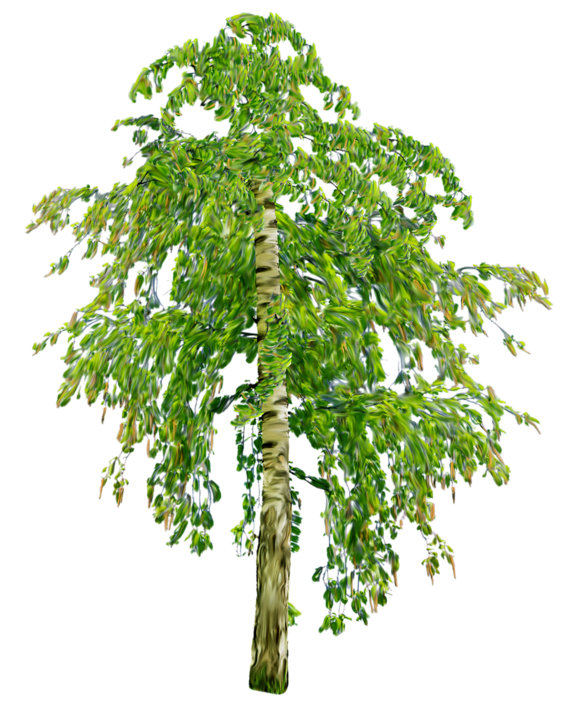 «Лови ошибку!»
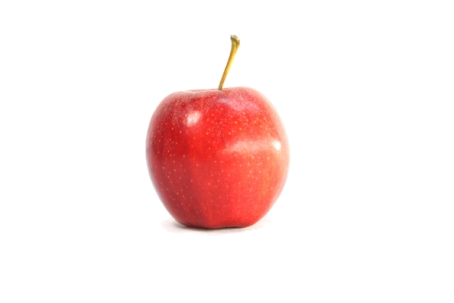 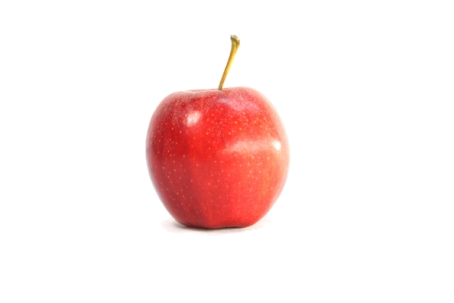 На березе росло 5 яблок, 2 яблока упало. Сколько яблок осталось на березе?
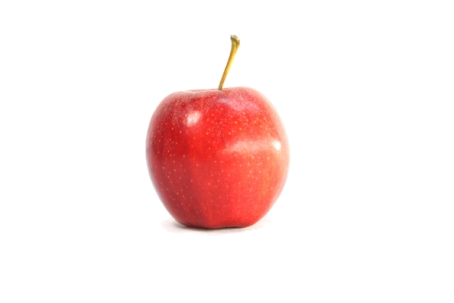 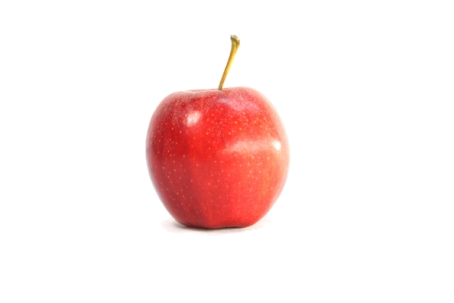 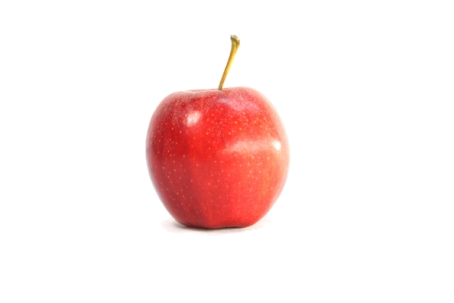 «Лови ошибку!»
На одной ветке сидели 4 воробья, 1 воробей улетел. Сколько воробьев улетело?
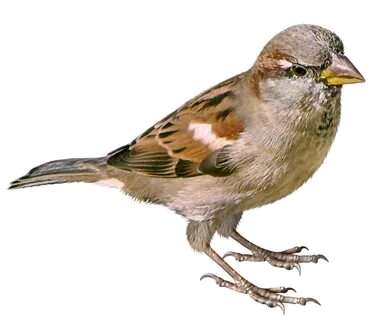 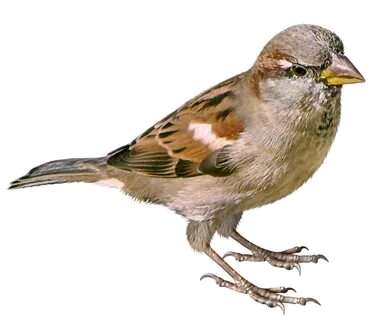 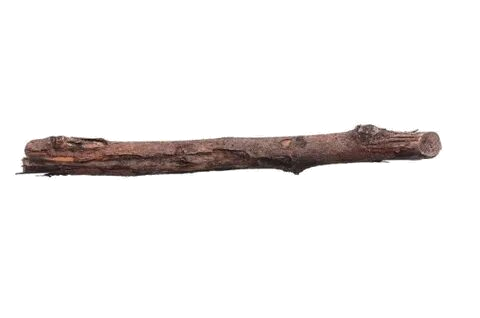 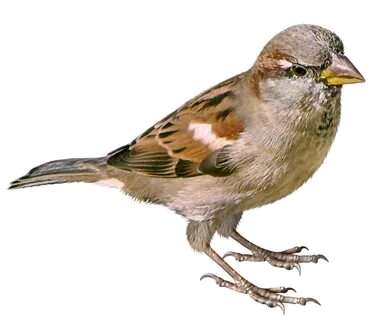 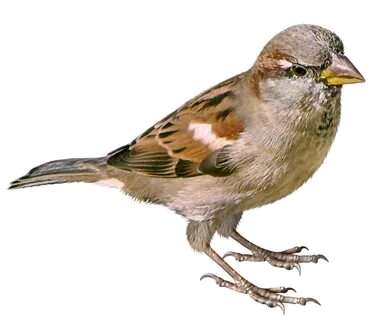 «Лови ошибку!»
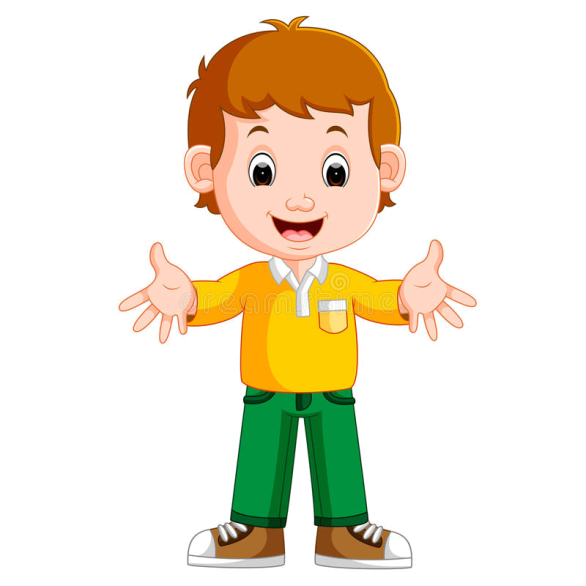 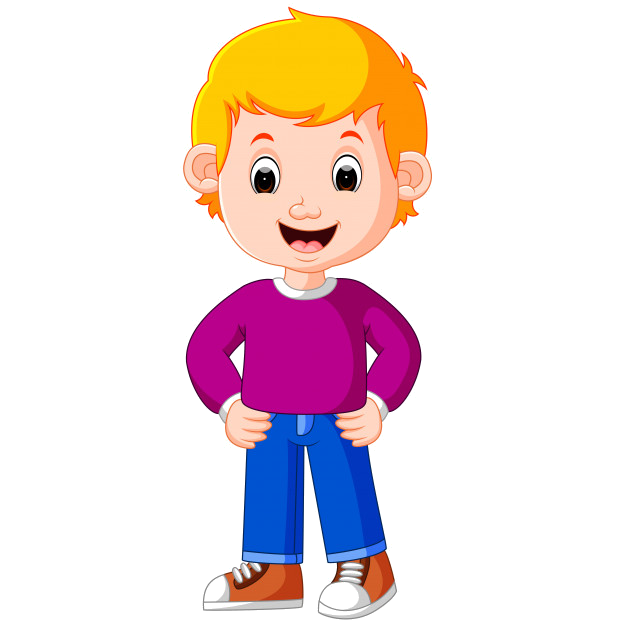 У Коли 3 пирожка, у Саши 2 пирожка.
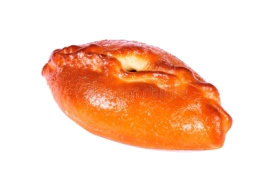 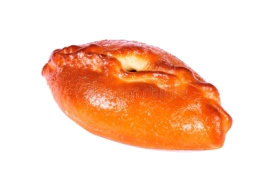 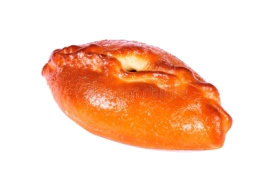 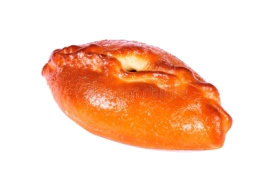 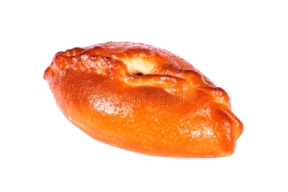 Тема учебного занятия:
«Повторение. 
Решение задач»
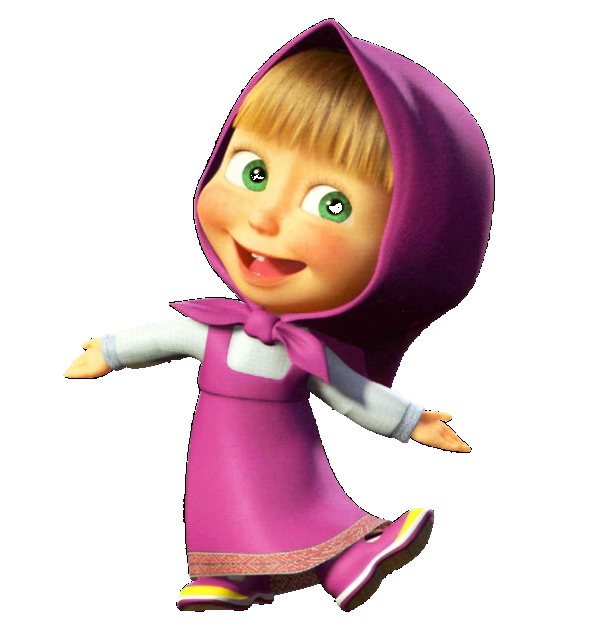 Что такое «задача»?
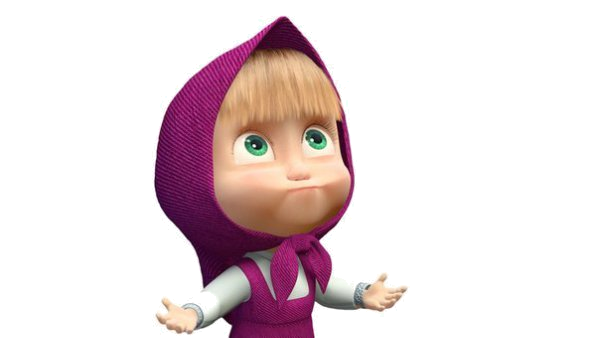 А теперь я хочу….
      
              Хочу… зарядку!
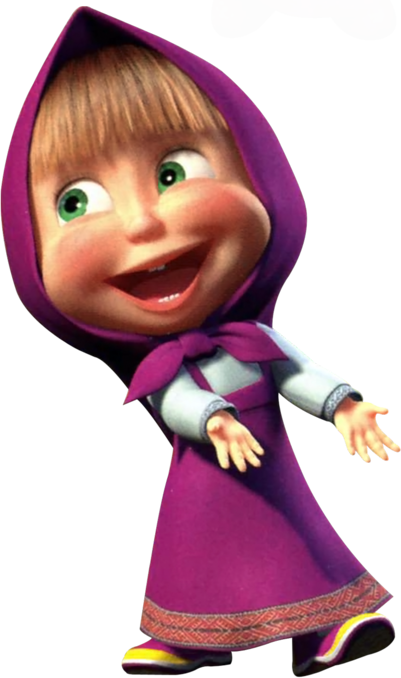 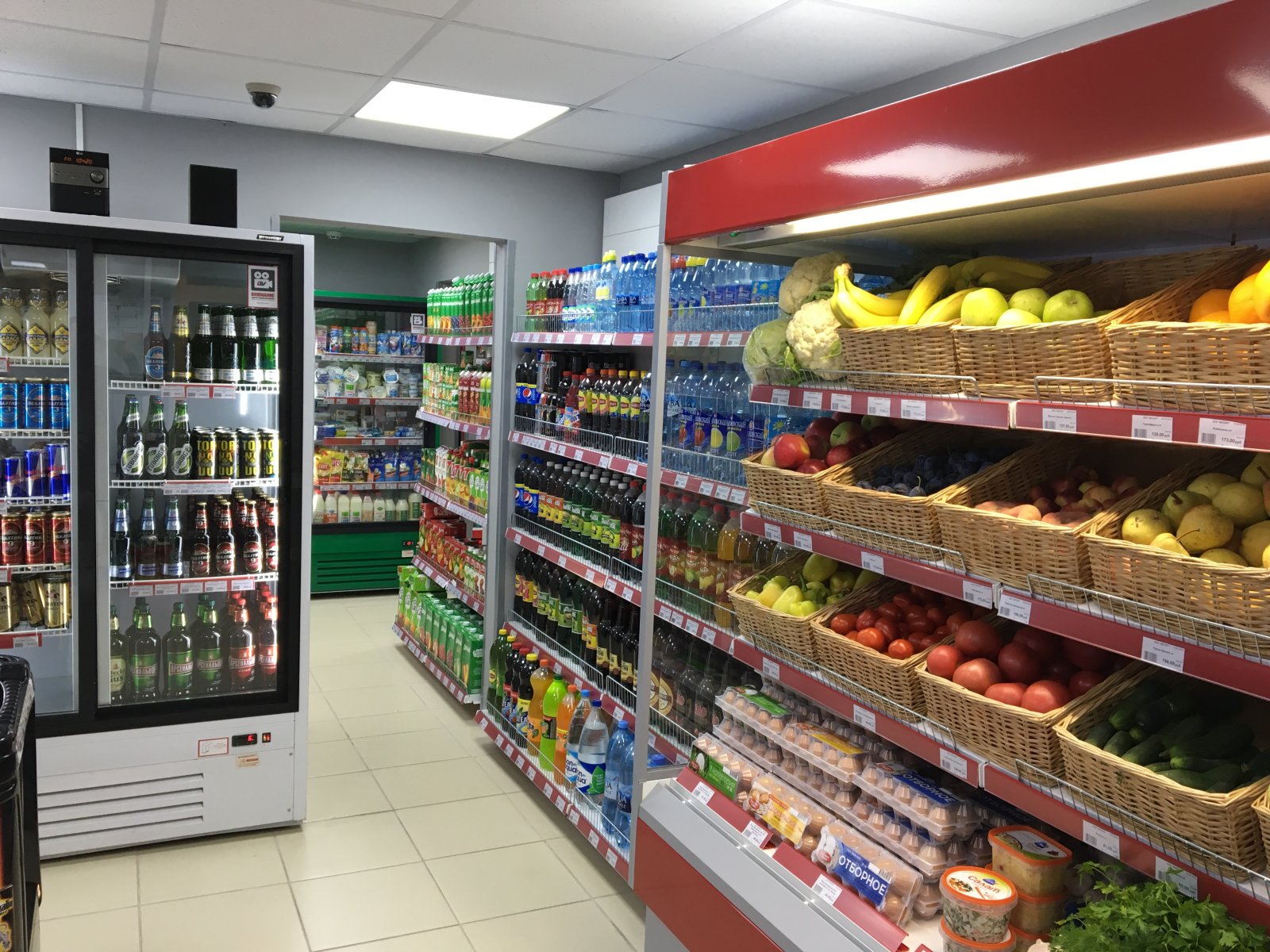 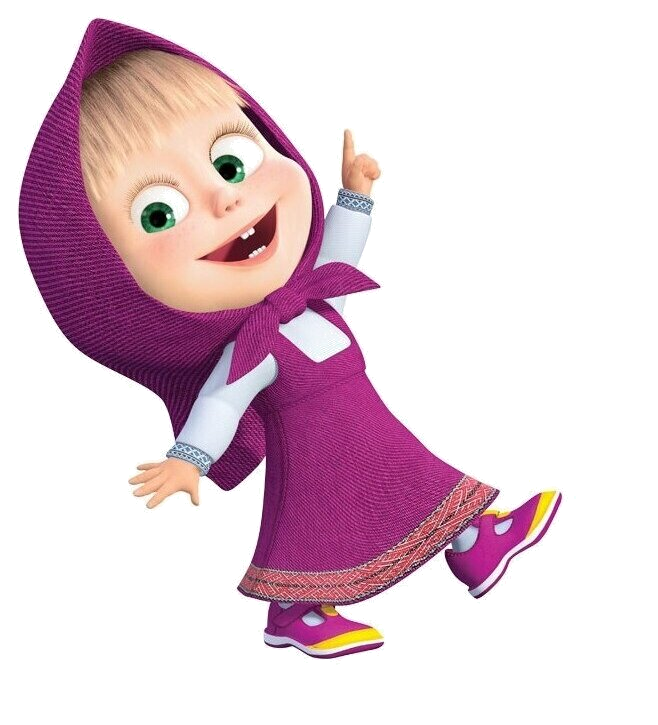 Как решать  задачи?
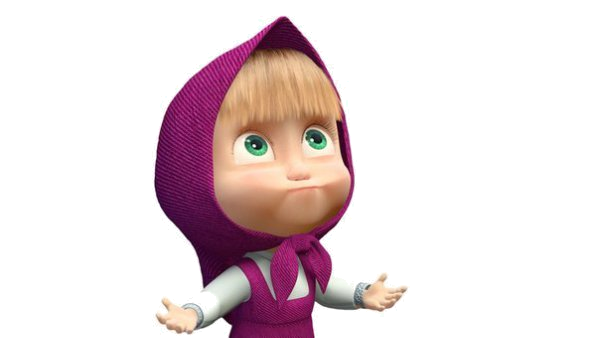 Послушай задачу и   представь себе  то, о чем в ней говорится.
 Выдели условие и вопрос.
 Выполни схему.
 Выполни решение.
 Запиши ответ.
Алгоритм
  работы
     над 
задачей
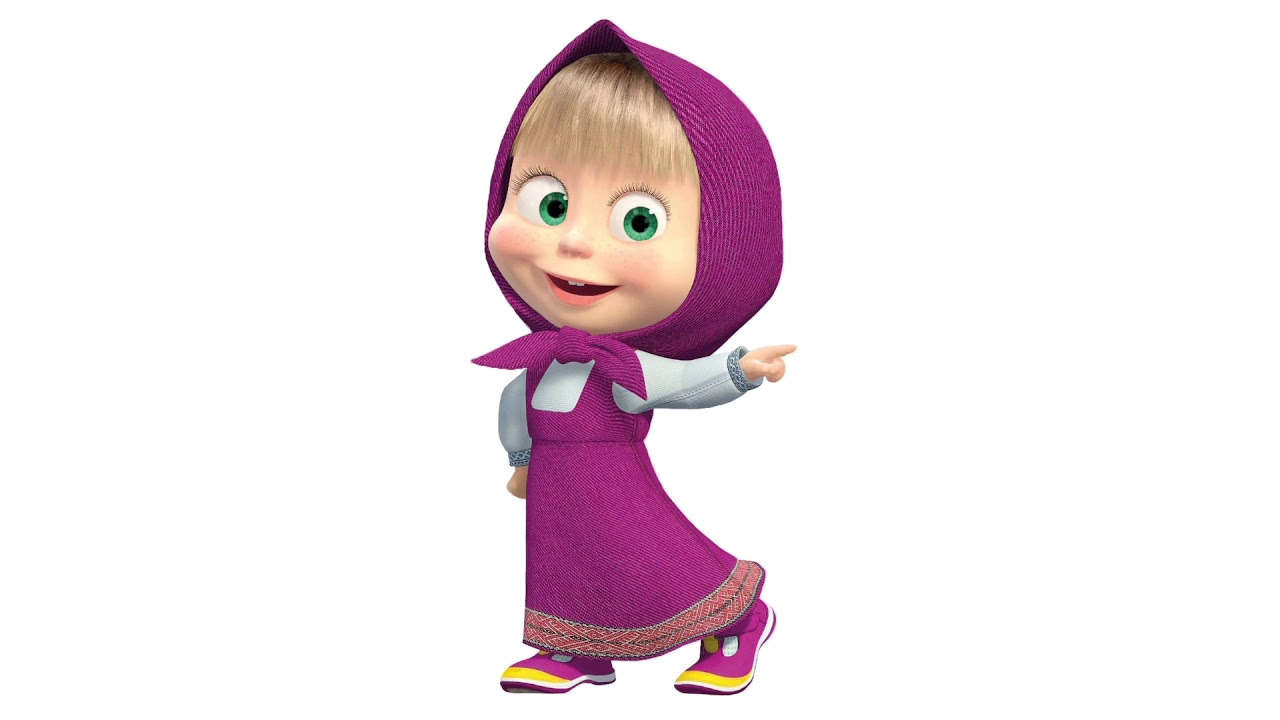 Задача 1. У Маши было 10 рублей. Она потратила 3 рубля на покупку батона. Сколько рублей осталось у Маши?
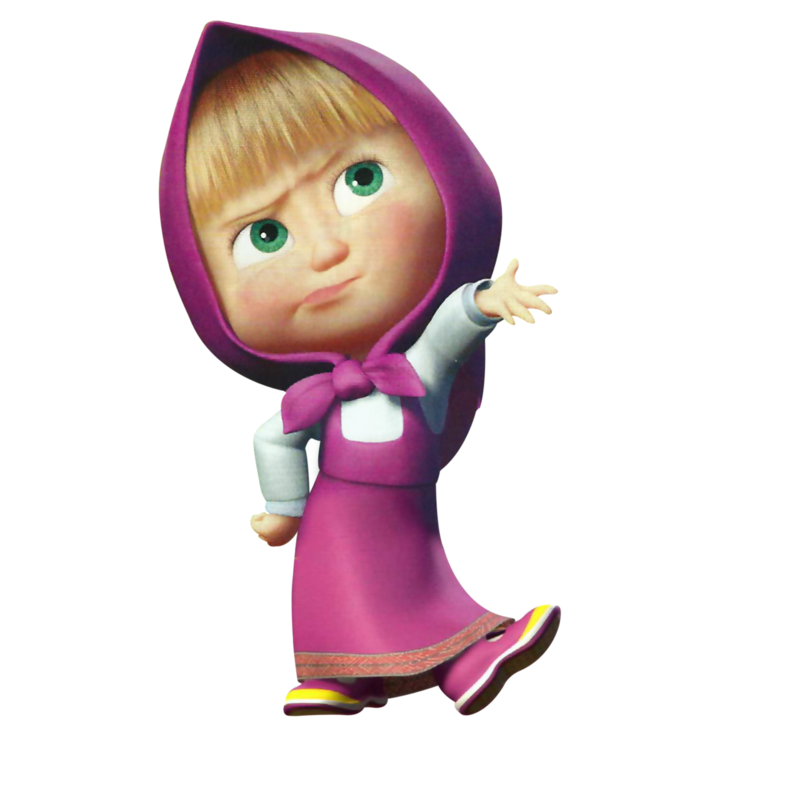 Задача 2. У Миши было 5 легковых машинок, а грузовых на 3 больше.  Сколько грузовых машинок было у Миши?
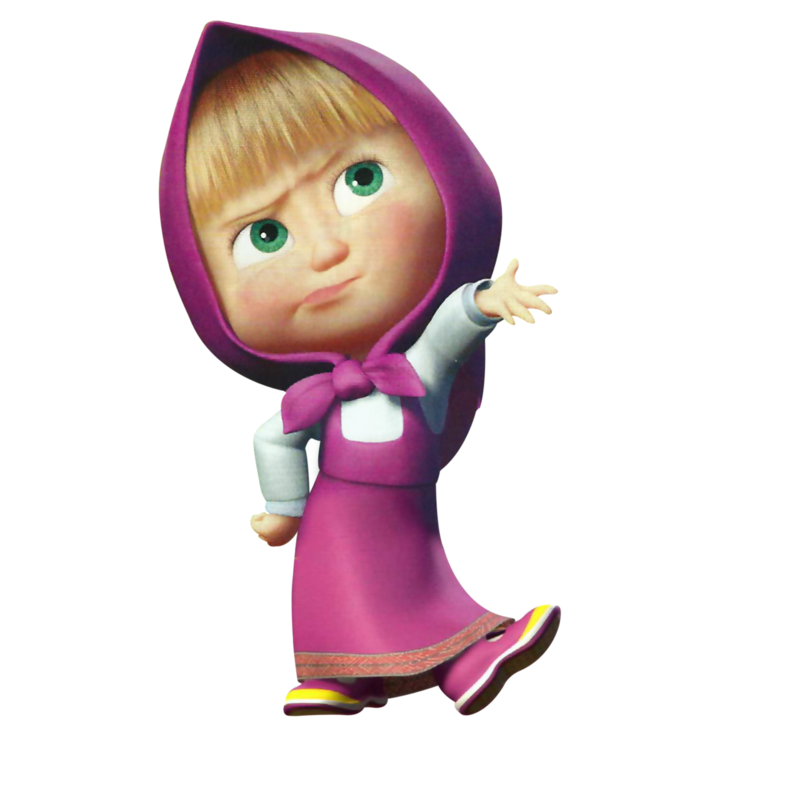 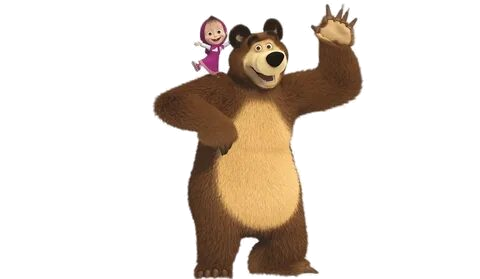